任务8 附红细胞体病防控
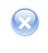 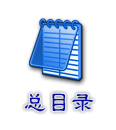 附红细胞体病
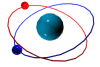 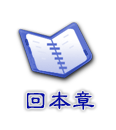 概述
病原
流行病学
临床症状
病理变化
诊断
防 制
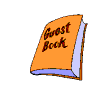 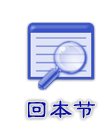 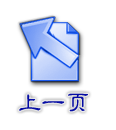 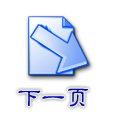 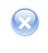 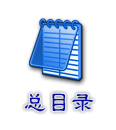 附红细胞体病(简称附红体病)是由附红细胞体(简称附红体)引起的人畜共患传染病。
特征：贫血、黄疸和发热。
本病常与其他疾病混合感染，表现多种临床症状，是严重影响养猪业的传染病之一。
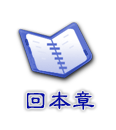 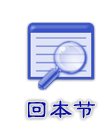 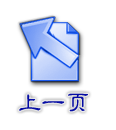 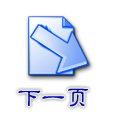 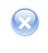 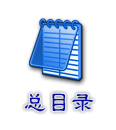 病原：附红细胞体（近来重新分类称作猪嗜血支原体）。
形态：为多形态微生物，多数为环形、球形和卵圆形，少数呈顿号和杆状；无细胞壁，无鞭毛；姬姆萨染色呈紫红色，瑞氏染色为淡蓝色，G-。
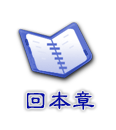 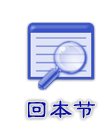 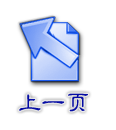 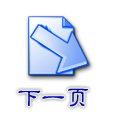 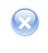 体内存在形态：
多单个或成团寄生在动物红细胞表面，呈链状或鳞片状。
以二分裂方式进行增殖。
在非细胞培养基上不能生长。
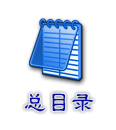 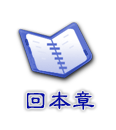 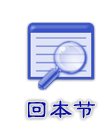 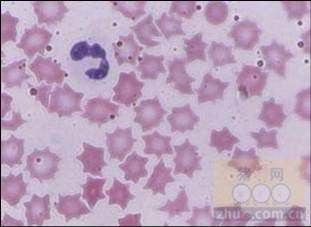 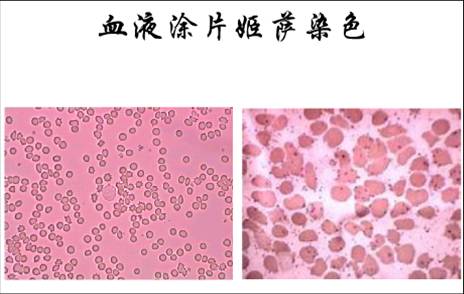 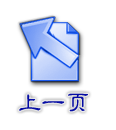 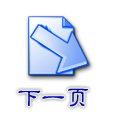 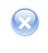 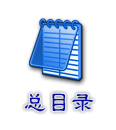 抵抗力
不强。对热、干燥、消毒药敏感，可用10%甘油-70℃保存。
敏感药物
敏感：四环素类、血虫净（三氮脒或贝尼尔）等。
不敏感：青霉素、头孢类。
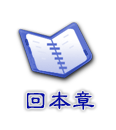 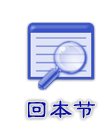 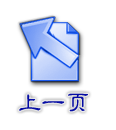 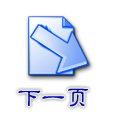 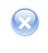 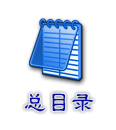 易感动物
多种动物：包括猪、马、牛、羊、狗、猫、兔、鼠类、鸟类和人。
有相对宿主特异性：猪附红细胞体目前发现只感染猪。
仔猪和母猪多发
常发生于那些抵抗力下降的猪（许多应激因素如分娩后易发病，如同时发生其他慢性传染病时，可能暴发本病。
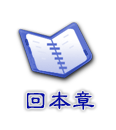 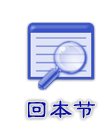 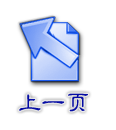 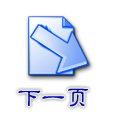 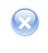 传染源
病猪和隐性感染猪。
免疫防御功能健全的猪，可能有附红体寄生。病原和猪之间能保持一种平衡，附红体在血液中的数量保持相当低的水平，当受到强力应激时才表现出明显的症状。
血清学阴性的猪也可能携带附红体并传给其他动物。
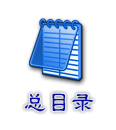 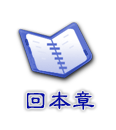 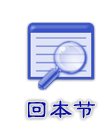 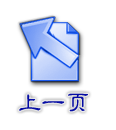 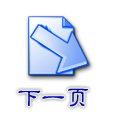 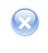 传播途径：
接触性传播：相互长期或短期接触可传播。
血源性传播：通过注射、外科手术、打耳标、阉割、人工授精等可传播，或猪食入生血污染的饲料、水等而感染。
吸血昆虫传播：虱子、蚊子、吸血蝇等。
垂直传播：通过胎盘传播。
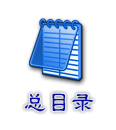 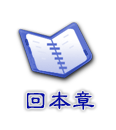 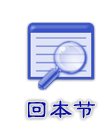 流行季节：
多发生于各种吸血昆虫活动频繁的季节。
流行特点：
隐性感染率极高，达90%以上。
常与其他传染病并发。
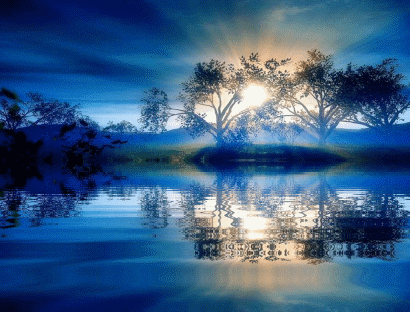 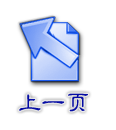 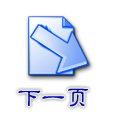 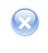 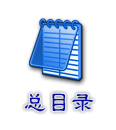 特征：高热、贫血、黄疸。
急性病例（可一至数天内死亡）
体温升高40～41℃，呈稽留热；
精神沉郁，不愿走动，食欲降低或废绝，呼吸急促，心音亢进；
粪干或腹泻，尿黄或渐呈茶色。
耳尖、尾根及四肢末端发紫，可视黏膜苍白或黄染；
慢性病例
消瘦、苍白，皮肤有瘀斑。
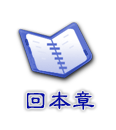 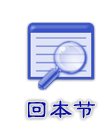 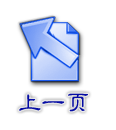 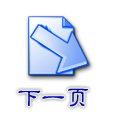 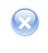 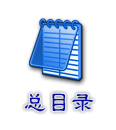 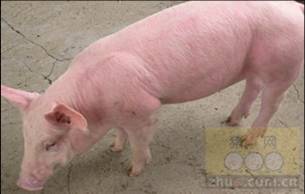 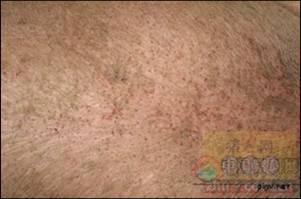 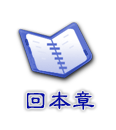 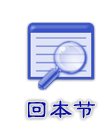 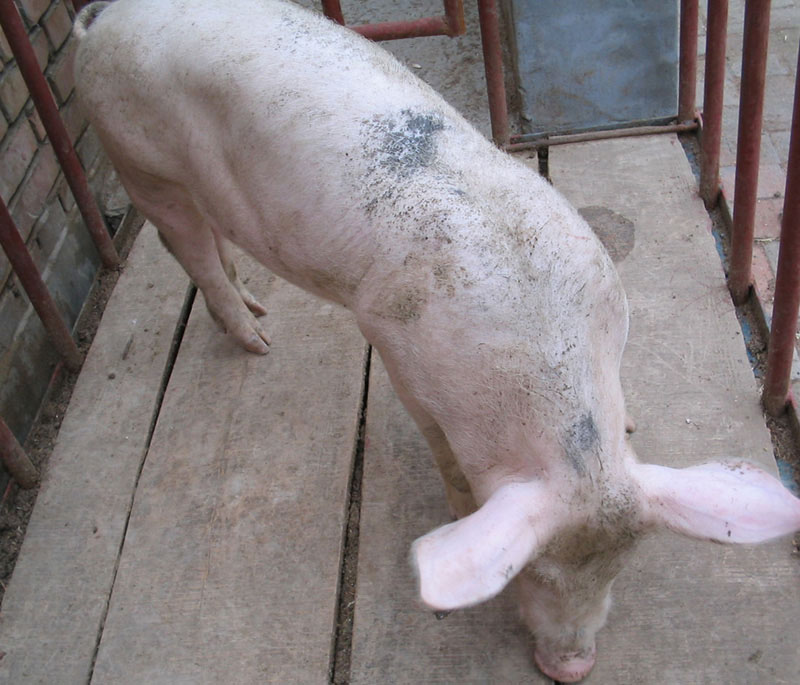 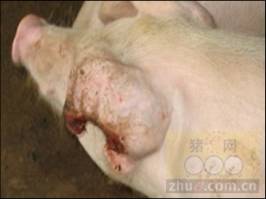 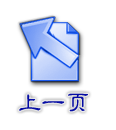 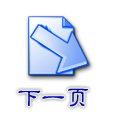 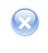 主要病理变化
全身皮下组织和全身浆膜黄染。全身淋巴结肿大黄染；
血液稀薄如水，血凝时间延长；
肝脏肿大变性，呈棕黄色；
脾脏肿大、质软脆。
心肌苍白松软，心外膜和心冠脂肪出血和黄染。
有时可见胸腔、腹腔及心包积液。
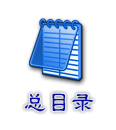 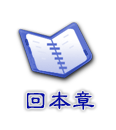 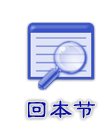 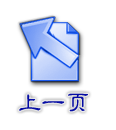 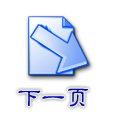 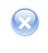 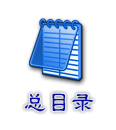 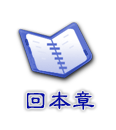 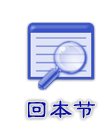 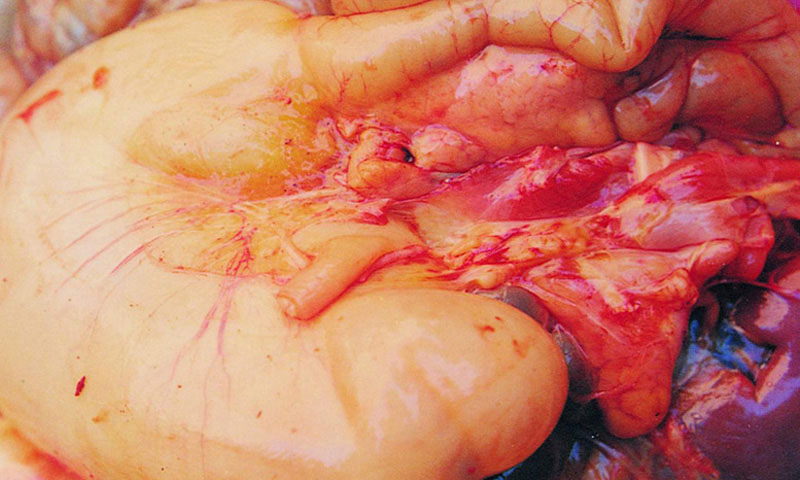 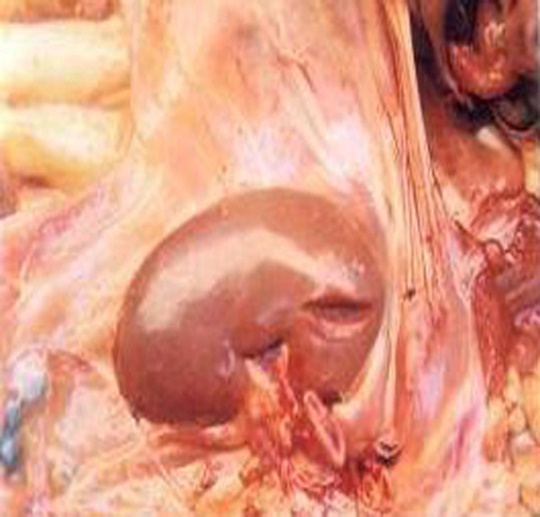 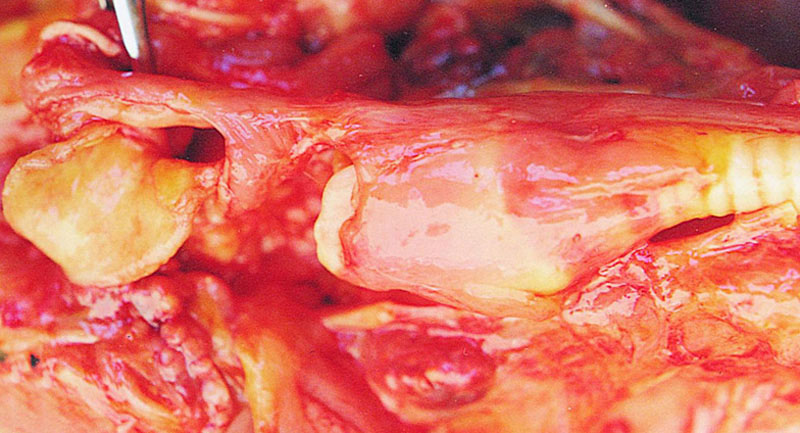 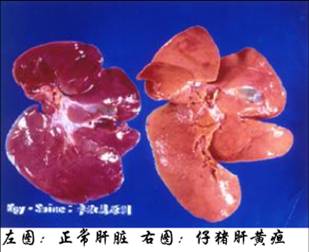 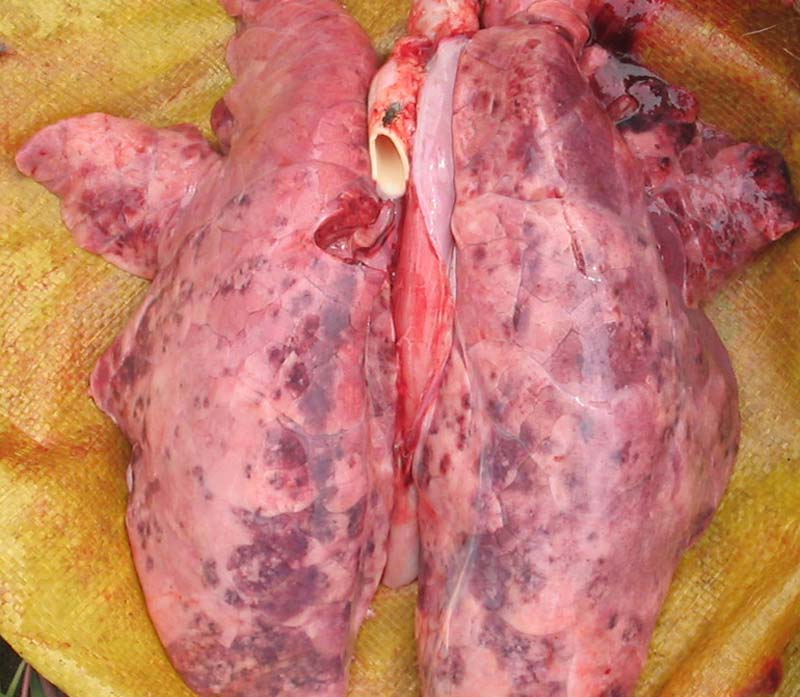 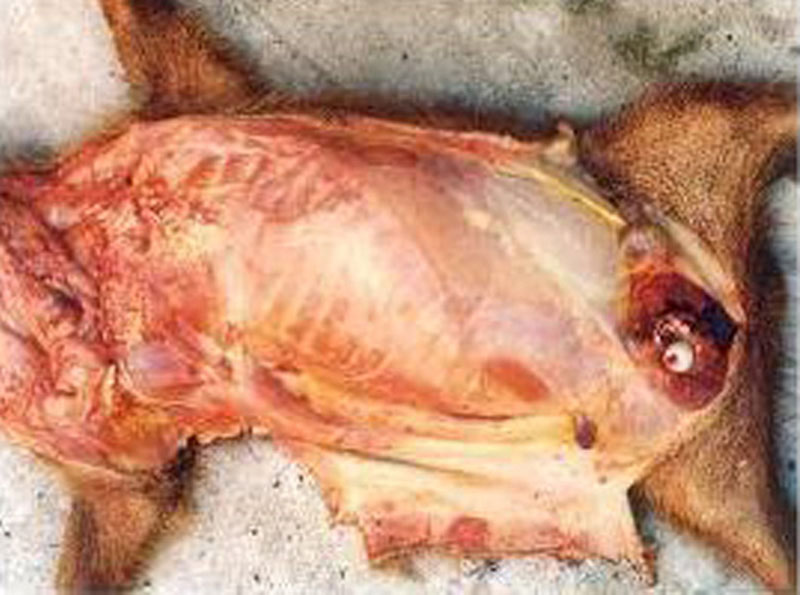 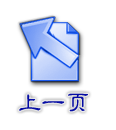 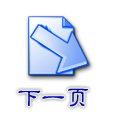 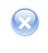 现场诊断
根据流行特点，症状和病变特征可作初步诊断。
实验室诊断
患猪耳静脉采血涂片姬姆萨染色后镜检。
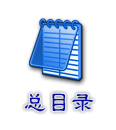 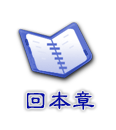 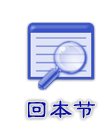 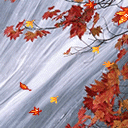 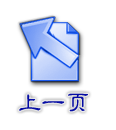 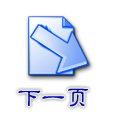 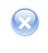 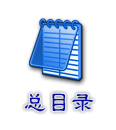 生物安全：
切断传播途径
定期驱虫，杀灭虱子和疥螨及吸血昆虫。
给猪免疫或其他注射时一头猪一个针头。
断尾、剪齿、剪耳号的器械在用于每一头猪之前要消毒。
加强饲养管理，减少应激。
做好免疫抑制性疾病的预防接种。
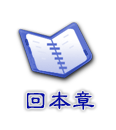 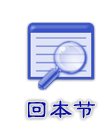 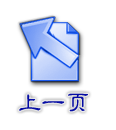 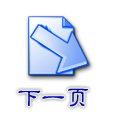 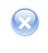 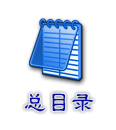 药物措施
可用四环素类进行药物预防，全群拌料给药，连用7～14天。
治疗措施
血虫净 5～10mg/kg 深部肌注，一天一次连用二次。或长效土霉素肌注。
群体拌料或饮水投药。
止血、补铁、补维生素等可加快康复。
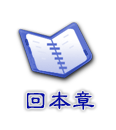 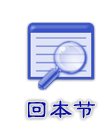 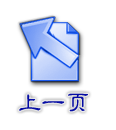 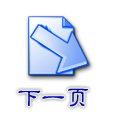